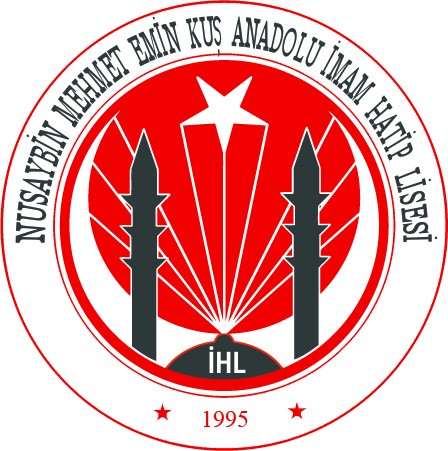 Sosyal medyada okulumuz
Twitter:     @Mekaihl
Facebook: @mekaihl
İnstagram: nusaybinmekaihl
YouTube:    Nusaybin Mehmet Emin           	          	          Kuş  Anadolu İmam Hatip Lisesi
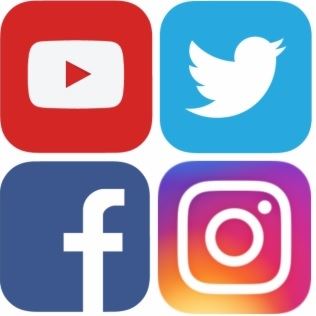